Назови кого нет
(1тип -  двухсложные слова из открытых слогов)
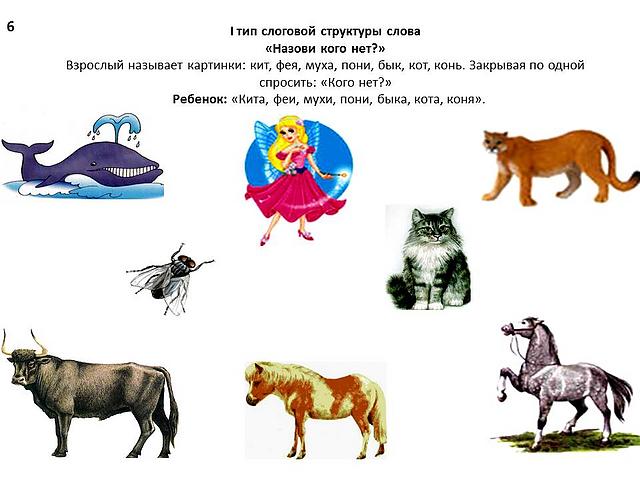 [Speaker Notes: Взрослый называет картинки: кит, фея, муха, пони, бык, кот, конь и просит ребенка запомнить. 
Взрослый спрашивает: кого ты видишь? Ребенок отвечает: кита, фею, пуму, муху, кота, быка, пони, коня.]
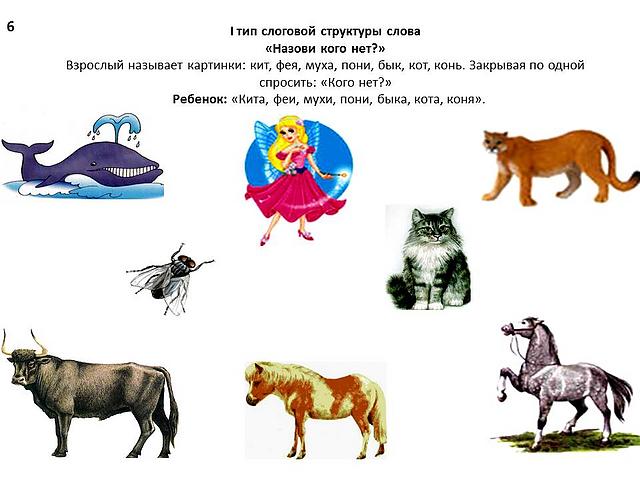 [Speaker Notes: Взрослый спрашивает: кого нет? Ребенок отвечает: кита.]
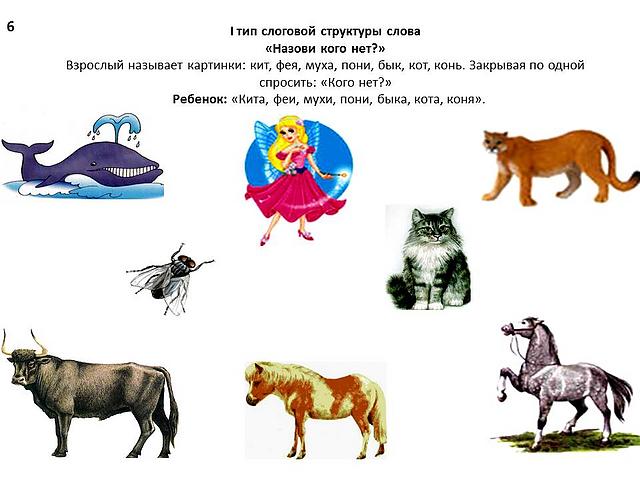 [Speaker Notes: Взрослый спрашивает: кого нет? Ребенок отвечает: феи]
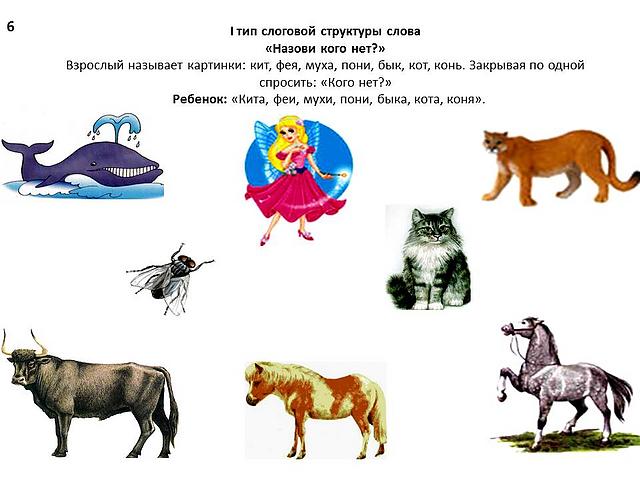 [Speaker Notes: Взрослый спрашивает: кого нет? Ребенок отвечает: пумы]
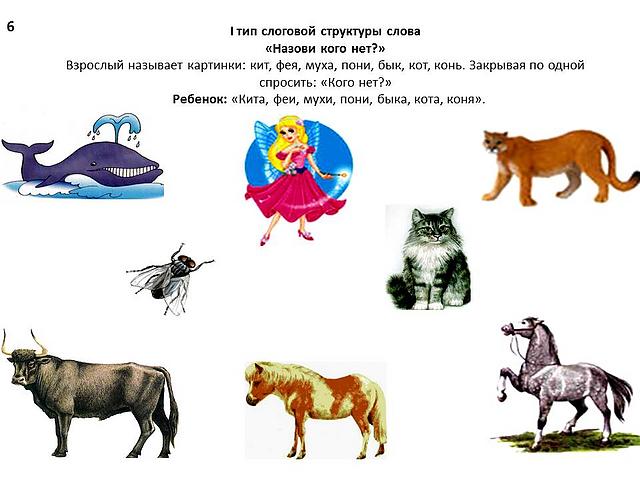 [Speaker Notes: Взрослый спрашивает: кого нет? Ребенок отвечает: мухи]
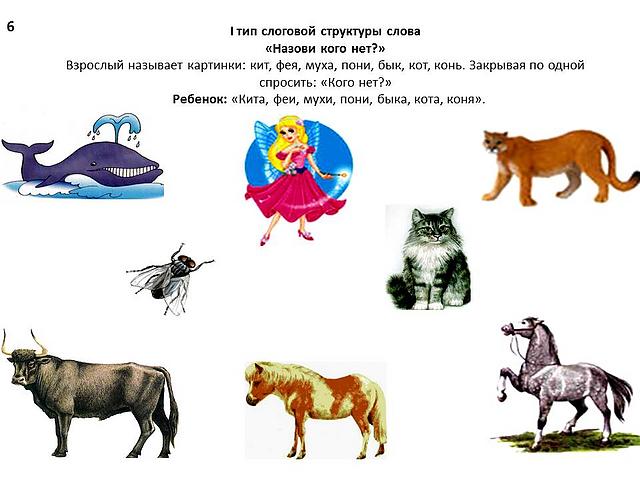 [Speaker Notes: Взрослый спрашивает: кого нет? Ребенок отвечает: кота]
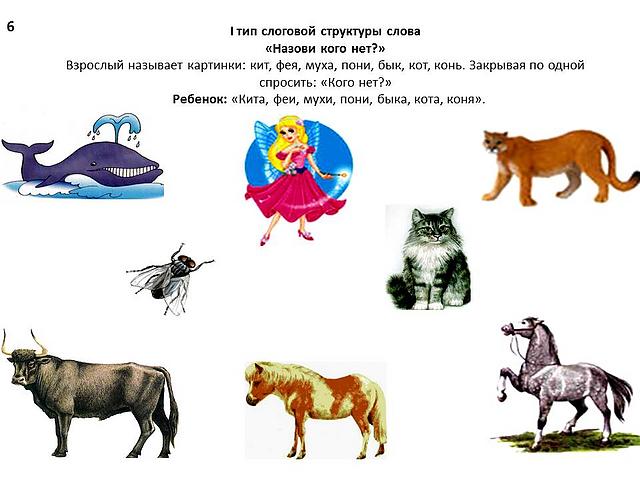 [Speaker Notes: Взрослый спрашивает: кого нет? Ребенок отвечает:быка]
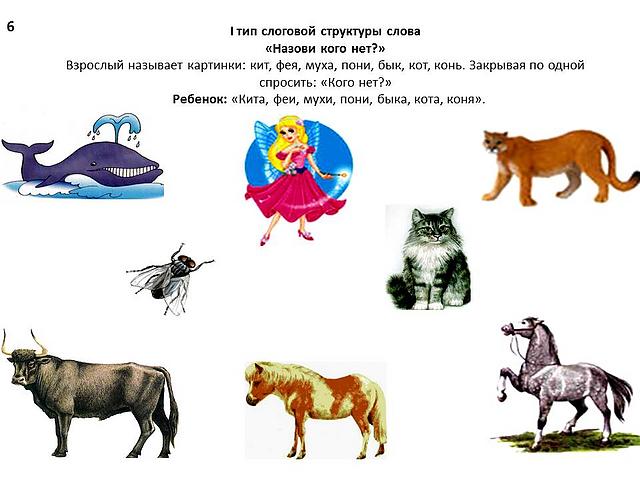 [Speaker Notes: Взрослый спрашивает: кого нет? Ребенок отвечает: пони.]
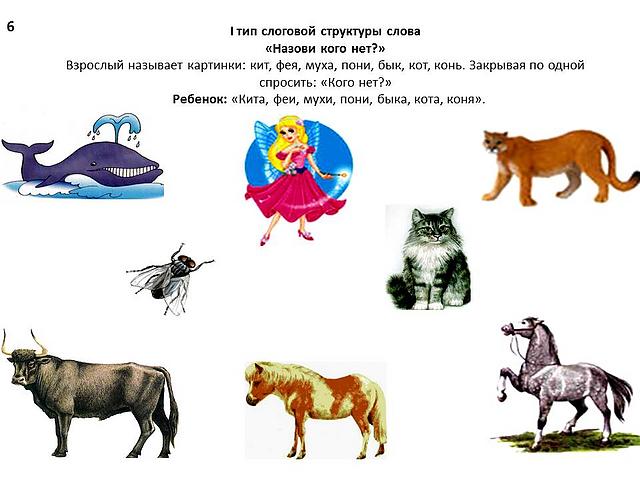 [Speaker Notes: Взрослый спрашивает: кого нет? Ребенок отвечает: коня]
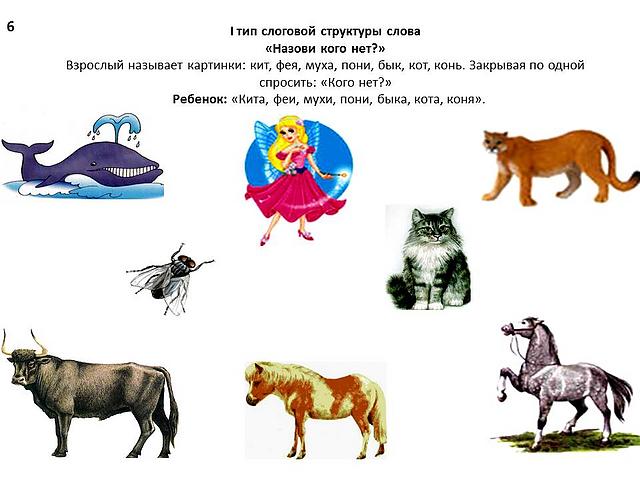 [Speaker Notes: Взрослый спрашивает: кого ты видишь? Ребенок отвечает: кита, фею, пуму, муху, кота, быка, пони, коня.]